May 2014
Calibrating MAC Simulator Through Function Test
Date: 2014-05-11
Slide 1
Jinjing Jiang (Marvell)
May 2014
Status of Simulator Calibration: PHY
There has been a lot of progress in the calibration of PHY
Details are already defined in [1]
Long-term SINR calibration [2] aligned the implementation across different companies on
Topology generation
Generation of large-scale fading, shadowing
Instantaneous SINR calibration is underway [3][4]
Small-scale fading generation
Simple MAC mechanism modeling: CCA or DCA
Slide 2
Jinjing Jiang (Marvell)
May 2014
Status of Simulator Calibration: MAC
Details and results are less discussed for MAC due to the complexity introduced by the network dynamics and options related to PHY
Existing proposed metrics: 
CDFs (throughput, the number of concurrent transmissions, etc.), event traces, PER logs [5][6]
Existing proposed setup:
Starting from the simple setting [6], such as 
1 BSS with 2 STAs, and add more STAs later on
Only with the simplest channel, fixed TxVector, etc
Use the real scenario [1][5]
Slide 3
Jinjing Jiang (Marvell)
May 2014
A Reflection on Performance-Based MAC Calibration
Existing proposal: MAC calibration using system performance as a metric for a comprehensive or a simplified scenario.

Pros
Easy to read and understand: %5 percentile throughput, mean throughput, …
Cons 
Time consuming to agree on the common set of parameters and calibration scenarios, and the final performance.
How to abstract PHY? Who is right and who is wrong? And many etc…
Cannot disentangle the mixing effects of various modeling method or modeling granularity
Hard to identify the cause of possible differences.
The system performance metrics could hide miscues of buggy implementation of MAC mechanism
Two close curves do not necessarily mean two identical MAC behaviors.
How to compare two numbers or two curves?  Need to answer how close, how much difference is tolerable, etc.
Slide 4
Jinjing Jiang (Marvell)
May 2014
An example: hard to tell whether 3 simulators are aligned/correct or not!
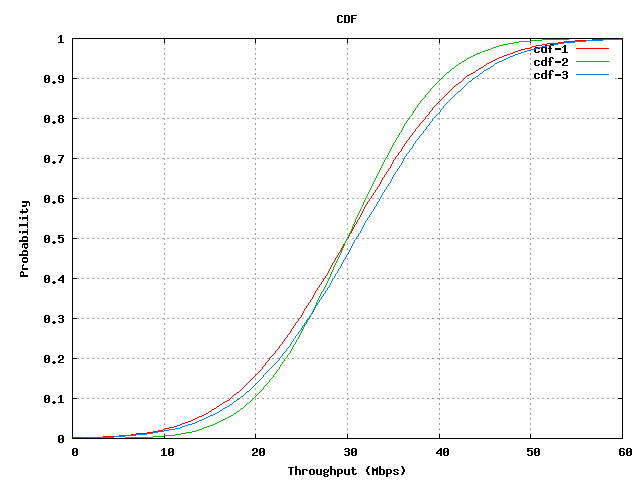 Who is right and who is wrong?  take a long time to debate

Are they close enough to be all right (aligned)?

Even they are aligned (with reasonable gaps), can we say MAC layers are calibrated?

Many more…
Slide 5
Jinjing Jiang (Marvell)
May 2014
Performance vs. Functionality
To ensure whether MAC works correctly (as close as possible), it is necessary to do function testing before looking at the performance metrics suggested by [5][6]

Our proposal: define tests restricted to MAC mechanisms to show it functions as expected
Deterministic MAC test cases with deterministic test metrics.
No need to run a full/lengthy simulation but only a small number of predefined events related to the function to test.

Testing tool: various traces such as
Event timing traces (time stamps, sequence number, etc)
MAC state traces
Other types of traces: buffer/queue content…
Slide 6
Jinjing Jiang (Marvell)
What is MAC simulator?
May 2014
A piece of software controlled by simulator’s scheduler and MAC’s finite state machine (FSM)
Backoff successful after last TX
Busy during backoff
IDLE
CCA/NAV Wait
BACK
OFF
Idle for IFS time
Backoff successful after AccessRequest
ACK is transmitted
Medium is not busy during Access Request
All other transmitted frames whether successful or not
TX
Collision Detection/RETRY
TX is finished
Still in sequence and last step is successful
Slide 7
Jinjing Jiang (Marvell)
Calibrating via MAC FSM
May 2014
Calibrating MAC functionalities via MAC FSM test
FSM states transition works as expected  MAC works properly in the network simulator.

Benefit of FSM-based MAC calibration:
Minimum effort in defining the test cases and the desired metrics.
Isolate MAC functions from PHY implementation and randomness in the system level
NO need to configure the network (PHY, MAC, Application, Scenario)
NO need to run a real simulation  NO lengthy waiting and data analysis
Minimum effort in programming  reuse the existing ones that control the MAC FSM

Methodology of FSM test:
A test case as a pre-configured series of virtual TX and RX event, for example:
TX Event: Access Request function
RX Event: RxStart and RxEnd function
Backoff state: Initial Backoff counter, UpdateBackoff function
Calibrating by checking related MAC FSM states at each time slot.
One test case to cover one key MAC function
Slide 8
Jinjing Jiang (Marvell)
May 2014
Possible Test Targets
To constrain the workload of MAC test, design function test on key legacy MAC functions.

Example of key legacy MAC functions:
CSMA 
Block Ack Mechanism
A-MPDU
……
Slide 9
Jinjing Jiang (Marvell)
May 2014
Test Examples
Test Targets: 
CSMA backoff procedure
Case 1: when the medium is busy in the middle of a backoff slot, the backoff counter should not decrease
Case 2: when the packet is transmitted/received and NAV is set accordingly, … 
Case N: when…
BlockAck procedure
Case 1: BlockAck initialization
Case 2: packet buffering at the receiver under BlockAck
Case N: …
A-MPDU
Case 1: packet size after aggregation at the sender
Case 2: …
……
Slide 10
Jinjing Jiang (Marvell)
A Test Example using Timing Traces [7]
May 2014
An example for CSMA Backoff Procedure (Case 1)
Suppose there are two receiving events and one channel access request
It is important to design the backoff period to overlap with the two Rx events
Test setup:
The following assumption on event time (us) and time unit satisfy the previous requirement
Initial backoff counter = 4 slots
Test metric:
The correct Tx time should be 168us
The backoff counter should stop at 105us, restart at 150us
Slide 11
Jinjing Jiang (Marvell)
May 2014
A Test Example using Timing Traces (cont.)
Pseudo Code for the Test
Set SlotTime 9
Set SIFS 16
Set AIFSN 1
Set EIFS 94
AddRxEvent(20, 40) //(startTime, duration)
AddRxEvent(105, 20)
AddTxEvent(30, 2) //(startTime, duration)
SetBackoffCounter(30, 4)//(startTime, backOffSlots)
StartTest()
The expected event traces are visualized as the following (us)
AIFS
Rx
Tx
Rx
Backoff 4
Backoff 1
Backoff 2
Backoff 3
AIFSN
SIFS
AIFSN
SIFS
Check point 1
Check point 2
Check point 3
170
159
168
20
103
125
105
85
141
94
60
76
150
Slide 12
Jinjing Jiang (Marvell)
At 30ms, there is a request access, backoff counts are 4
May 2014
A More Complicated EDCA Test Example
An example test case for both CW evolution and NAV
Correct behavior under NAV setting
Correct CW and retry counter changes
Test setup
One Tx events
The first Access Request is unsuccessful with Ack Timeout
The second Access Request is successful but deferred due to Rx
Two Rx events, one for a packet, the other for the ACK for the previous packet
To test the behavior under NAV, add NAV when each RX event happens
Slide 13
Jinjing Jiang (Marvell)
May 2014
An EDCA Test Example (cont.)
Test setup
The assumption on event time (micro seconds) and time unit
Slide 14
Jinjing Jiang (Marvell)
May 2014
An EDCA Test Example (cont.)
Test metrics
CW values: 715
Retry counter values: 01
The correct timing under NAV: the AIFS starts at 96us

* The above parameters can be set to test other cases such as the ssrc/slrc is reached
Slide 15
Jinjing Jiang (Marvell)
May 2014
An EDCA Test Example (cont.)
Pseudo Code for the Test
Set SlotTime 9
Set SIFS 16
Set AIFSN 1
SetBackoffCounter(0, 0)//(startTime, backOffSlots)
AddTxEventWithAckTimeout(0, 20, 20) //(startTime, duration, timout)
AddRxEvent(55, 20) //(startTime, duration)
AddNavStart(65, 15) //(startTime, duration)
AddRxEvent(91, 5) //(startTime, duration)
AddNavStart(96, 0)//(startTime, duration)
SetBackoffCounter(40, 2)//(startTime, backOffSlots)
Print CW, RetryCounter 
StartTest()
Override backoff counter instead of random drawing in [0, CW]
The expected traces are visualized as the following (us)
NAV2 = 0
NAV1 = 15
SIFS
Ack Timeout
121
55
At 55ms, receive a packet
Tx
Check point 1
Check point 2
Check point 3
Check point 4
Backoff 2
Backoff 1
Tx
Rx
ACK
SIFS
AIFSN
112
91
40
96
130
139
75
0
56
159
20
Slide 16
Jinjing Jiang (Marvell)
May 2014
Observations…
Similar tests can be designed to check whether mechanisms such as EDCA behave as expected to a very detailed level using
Timing traces
SequenceNum traces, etc
Easy to check 
Purely model and feature oriented
Verification according to the IEEE 802.11 specification
Validation based on specific modeling requirement
No randomness 
Independent of the selection of system parameters
Slide 17
Jinjing Jiang (Marvell)
May 2014
Summary
Suggestion 1: test MAC functionalities before testing system performance for MAC calibration.

Suggestion 2: MAC functionalities calibration via testing the MAC FSM states (and transitions).

Open to discussions on the idea and invite inputs on the test case design.
Slide 18
Jinjing Jiang (Marvell)
May 2014
Reference
[1] 11-13-1359-01-0hew-hew-evaluation-methodology
[2] 11-14-0336-00-0hew-calibration-of-long-term-sinr-for-system-simulator
[3] 11-14-0335-00-0hew-instantaneous-sinr-calibration-for-system-simulation
[4] 11-14-0307-00-0hew-phy-calibration-results
[5] 11-14-0356-00-0hew-calibration-of-system-level-simulators
[6] 11-14-0385-00-0hew-simulation-methodology-and-calibration
[7] ns-3 wifi test at http://code.nsnam.org/
Slide 19
Jinjing Jiang (Marvell)